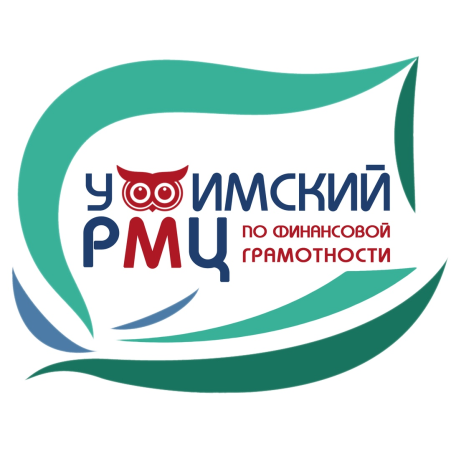 Задачи по финансовой грамотности в ЕГЭ по математике
к.э.н., доцент Уфимского регионального методического центра по финансовой грамотности ИРО РБ, 
доцент кафедры финансов и налогообложения ИНЭФБ УУНиТ 

Касимова Дилара Фаритовна




24.03.2023
При подготовке вебинара были использованы

Документы, определяющие структуру и содержание контрольных измерительных материалов единого государственного экзамена 2023 года:
https://fipi.ru/ege/demoversii-specifikacii-kodifikatory#!/tab/151883967-2 
 — кодификаторы проверяемых требований к результатам освоения основной образовательной программы среднего общего образования и элементов содержания для проведения единого государственного экзамена;
 — спецификации контрольных измерительных материалов для проведения единого государственного экзамена;
 — демонстрационные варианты контрольных измерительных материалов единого государственного экзамена;

Методические материалы для предметных комиссий субъектов РФ по проверке выполнения заданий с развернутым ответом ЕГЭ 2023 года https://fipi.ru/ege/dlya-predmetnyh-komissiy-subektov-rf 

Открытый банк данных задач по математике ЕГЭ https://www.mathm.ru/zad/ege/zad15eget.html
2
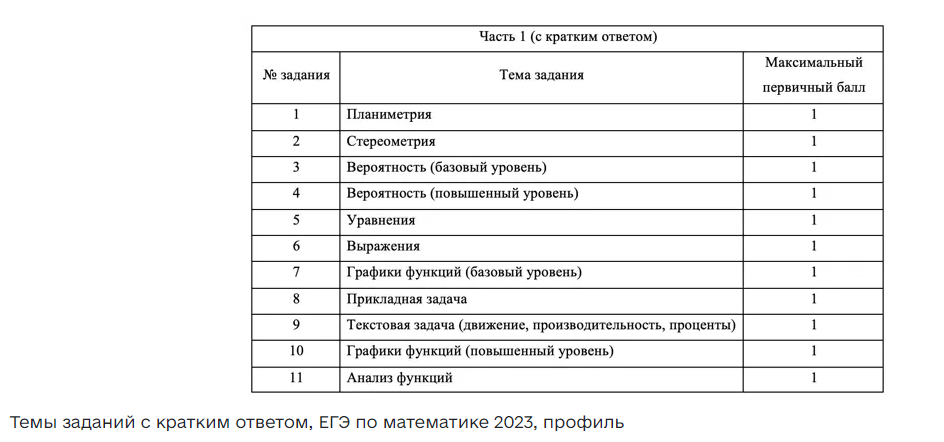 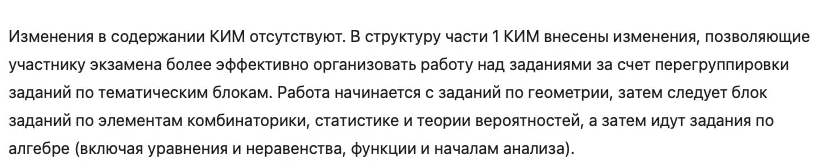 3
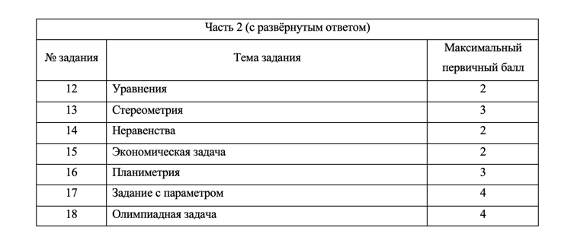 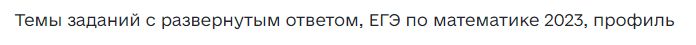 4
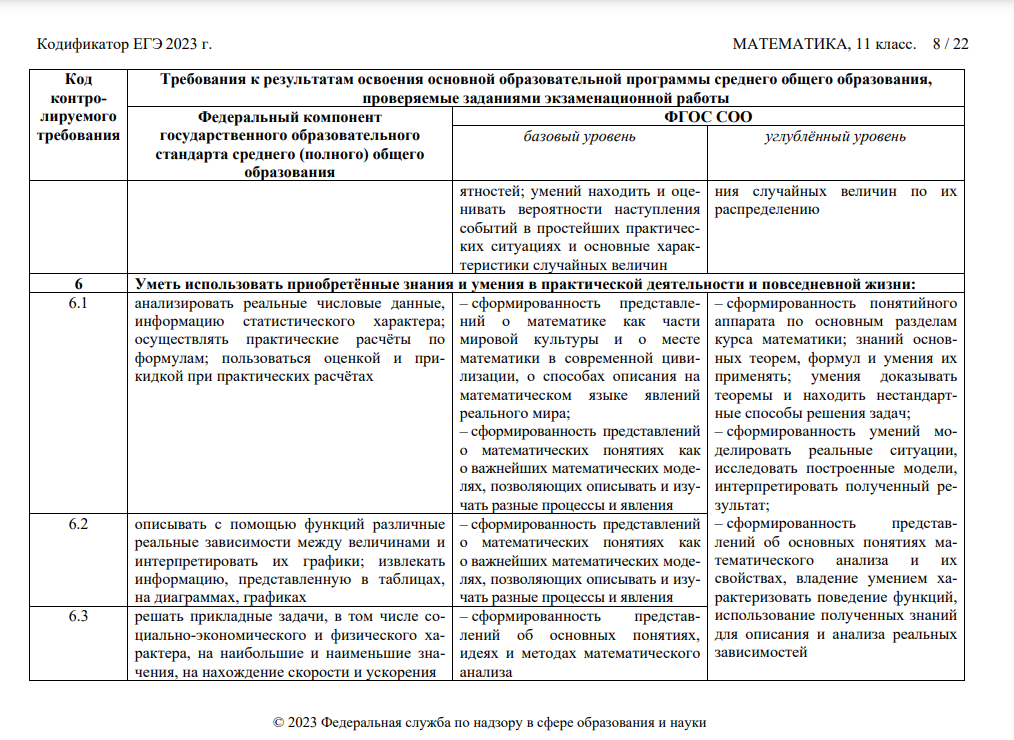 5
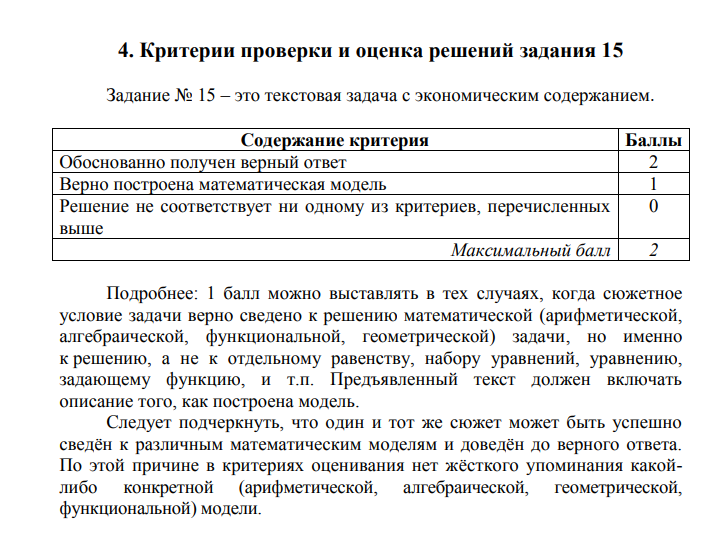 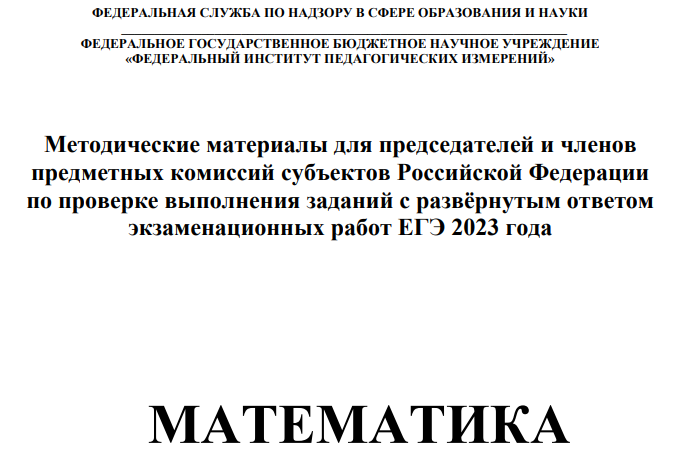 6
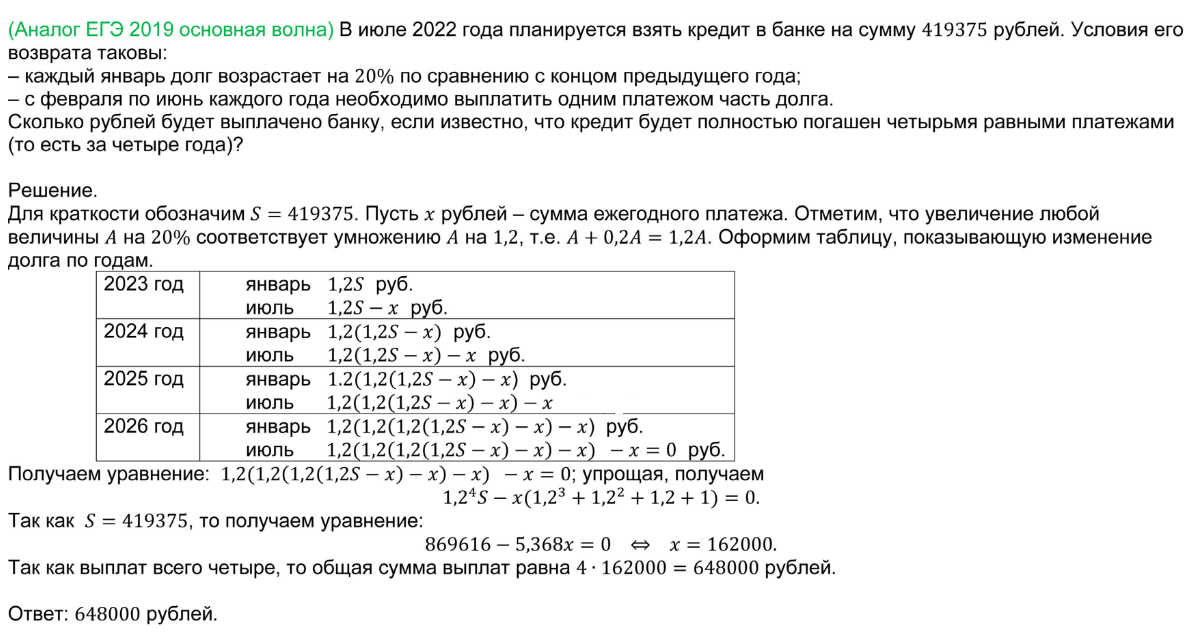 7
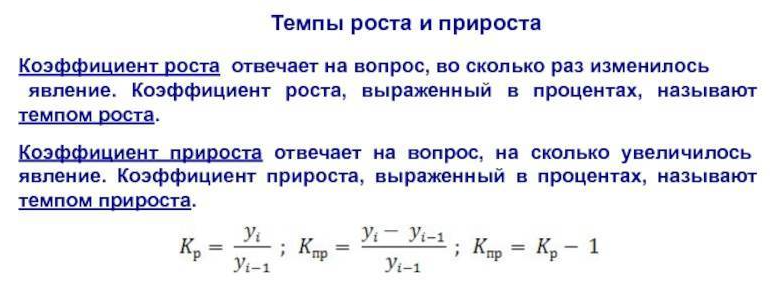 Кр = 1 + Кпр
8
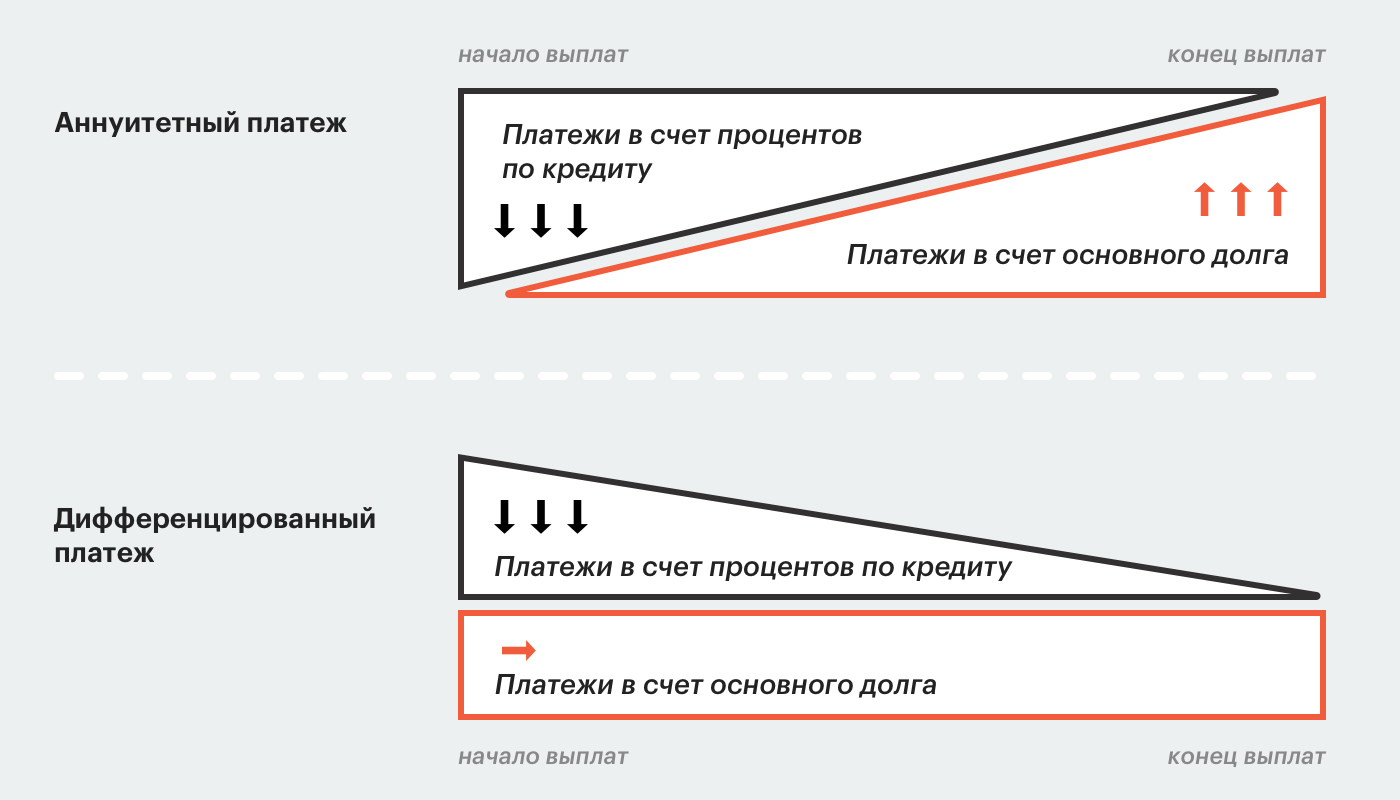 9
Размер аннуитетного платежа можно определить по формуле, 

 

где  А – аннуитетный платеж;
        К – коэффициент аннуитета;
        S – сумма кредита.




i – процентная ставка в долях единицы;
n – количество периодов, в течение которых погашается кредит.

Подставим в формулу данные задачи:
К=0,2*(1+0,2)4/((1+0,2)4 – 1)=0,41472/1,0736=0,38629
А=0,38629*419375=161999,99 руб. Округляем  до 162000 руб.
Соответственно,  общая сумма выплат 162000*4=648000 руб.
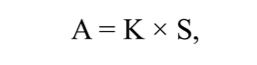 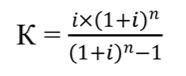 10
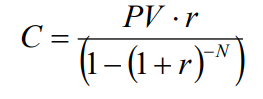 Где  С – аннуитетный платеж;
        PV – сумма кредита;
        r – процентная ставка в долях единицы;
        N – количество периодов, в течение которых погашается кредит.

Подставим в формулу данные задачи:
С=419375*0,2/(1 – (1+0,2)- 4 )=83875/0,51775=161999,03 руб.
Округляем  до 162000 руб.
Соответственно,  общая сумма выплат 162000*4=648000 руб.
11
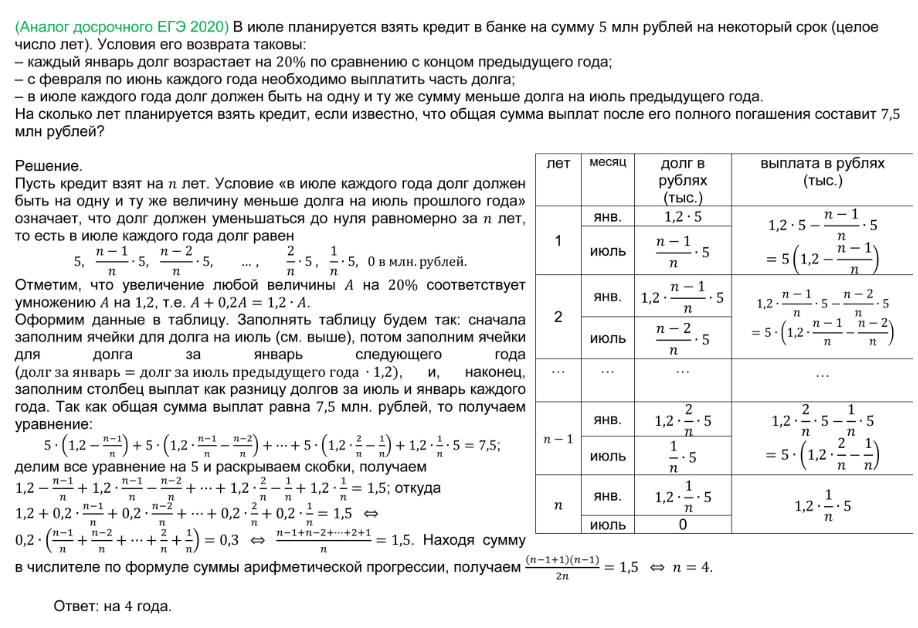 12
Формула расчета дифференцированного платежа по кредиту
Размер периодических выплат будет составлять сумму  первой части основного платежа и проценты, которые нужно заплатить за расчетный период:
b = B + p,
где:  b – размер периодического платежа;
        B – первая часть основного платежа;
        p – сумма начисленных процентов.
B = S / N,
где: B – первая часть основного платежа;
        S – сумма взятого кредита;
        N –количество периодов, на который взят кредит
p = Sn × P,
где: p – сумма начисленных процентов к уплате;
       Sn – размер непогашенного остатка кредита;
       P – процентная ставка по договору кредитования.

Для подсчета, какова на определенный момент времени величина непогашенного остатка, нужно воспользоваться формулой:  
                                                           Sn = S – (B × n),
где: n – это количество прошедших расчетных периодов.
13
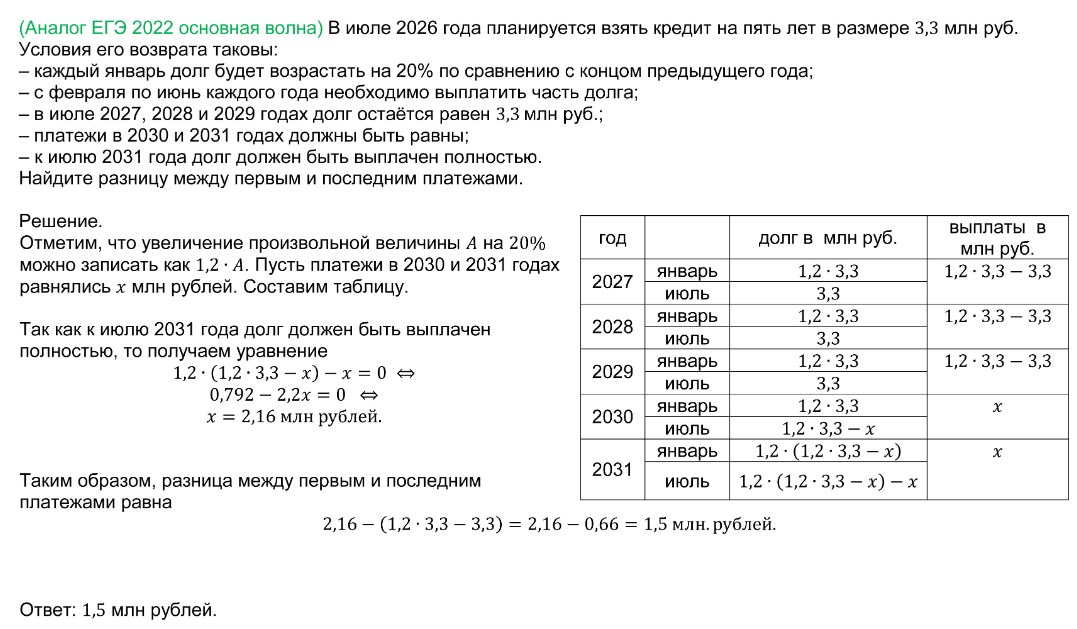 14
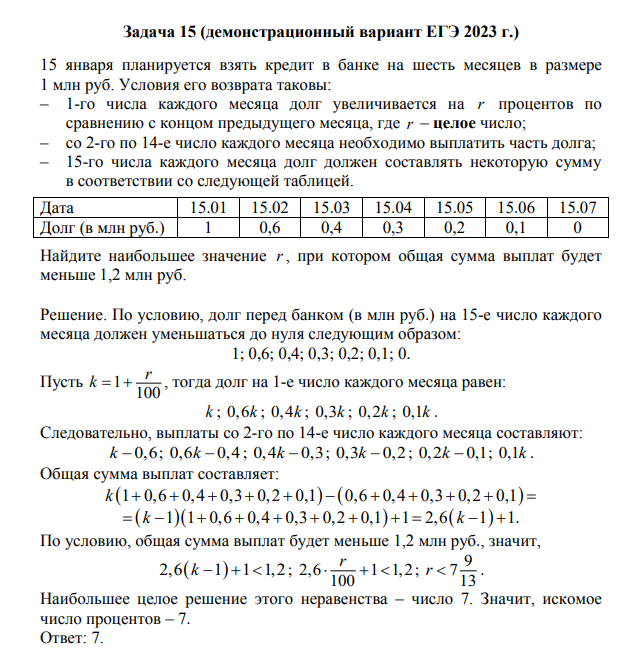 15
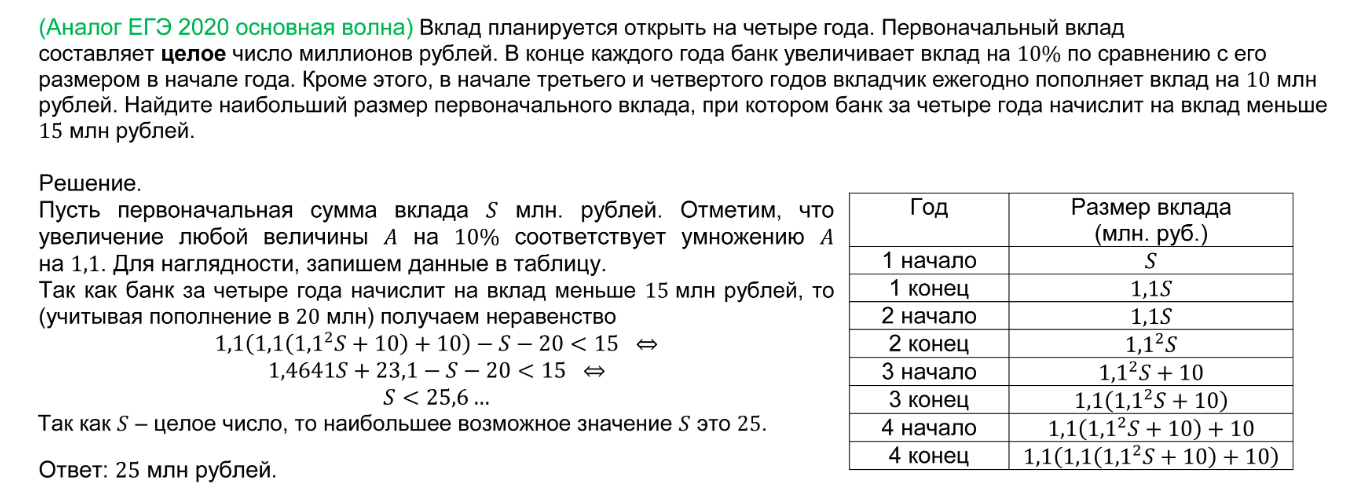 16
Схема простых процентов предполагает неизменность базы, с которой происходит начисление. Пусть исходный инвестируемый капитал равен Р, требуемая доходность - r (в долях единицы). Считается, что инвестиция сделана на условиях простого процента, если инвестированный капитал ежегодно растет на величину P*r. Таким образом, размер инвестированного капитала через n лет (Rn) будет равен:

Rn = P + P*r + … + P*r = P*(1+n*r)
Где Rn – размер инвестированного капитала через  n лет
Р – исходная сумма
r – ставка наращения
Считается, что инвестиция сделана на условиях сложного процента, если очередной годовой доход исчисляется не с исходной величины инвестированного капитала, а с общей суммы, включающей также ранее начисленные и невостребованные инвестором проценты. В этом случае происходит капитализация процентов по мере их начисления, т.е. база, с которой начисляются проценты, все время возрастает. Следовательно, размер инвестированного капитала к концу n-го года будет равен

FVn = P*(1+r)n,
Где FVn – сумма, ожидаемая к получению через n периодов
Р – исходная сумма
r – ставка наращения
Простые проценты
Rn = P + P*r + … + P*r = P*(1+n*r)
Где Rn – размер инвестированного капитала через  n лет
Р – исходная сумма
r – ставка наращения

Сложные проценты
FVn = P*(1+r)n=P*FM1(r,n),
Где FVn – сумма, ожидаемая к получению через n периодов
Р – исходная сумма
r – ставка наращения

Будущая стоимость аннуитетного потока 
(при условии, что вклады вносятся в начале периода)
                (1+r)n -1
FVа= А*-----------*(1+r)
                     r
где  A – величина аннуитетного платежа 
FVа – будущая стоимость потока пренумерандо 
r – процентная ставка
Обозначим за x первоначальный вклад в банк. 

Сумма с процентами по нему через 4 года составит:
FV4=х*(1+0,1)4=1,4641х млн. руб.

По дополнительным вкладам можно рассчитать отдельно:
FVдоп1=10*(1+0,1)2=12,1 млн. руб.
FVдоп2=10*(1+0,1)1=11 млн. руб.

А можно воспользоваться тем, что это аннуитетный денежный поток:
FVдоп=(1+0,1)*10*((1+0,1)2-1)/0,1=23,1 млн. руб.


Сумма на счете в конце срока будет:
1,4641х+23,1˂х+10+10+15

Отсюда х ˂ 25,6 млн.руб. или по условию задачи целое число 25 млн.руб.
20
Благодарю за внимание!
21